ПУБЛИЧНОЕ ОБСУЖДЕНИЕ ПРИ ПРОВЕДЕНИИ ОЦЕНКИ РЕГУЛИРУЮЩЕГО 
ВОЗДЕЙСТВИЯ ПРОЕКТОВ НОРМАТИВНЫХ ПРАВОВЫХ АКТОВ
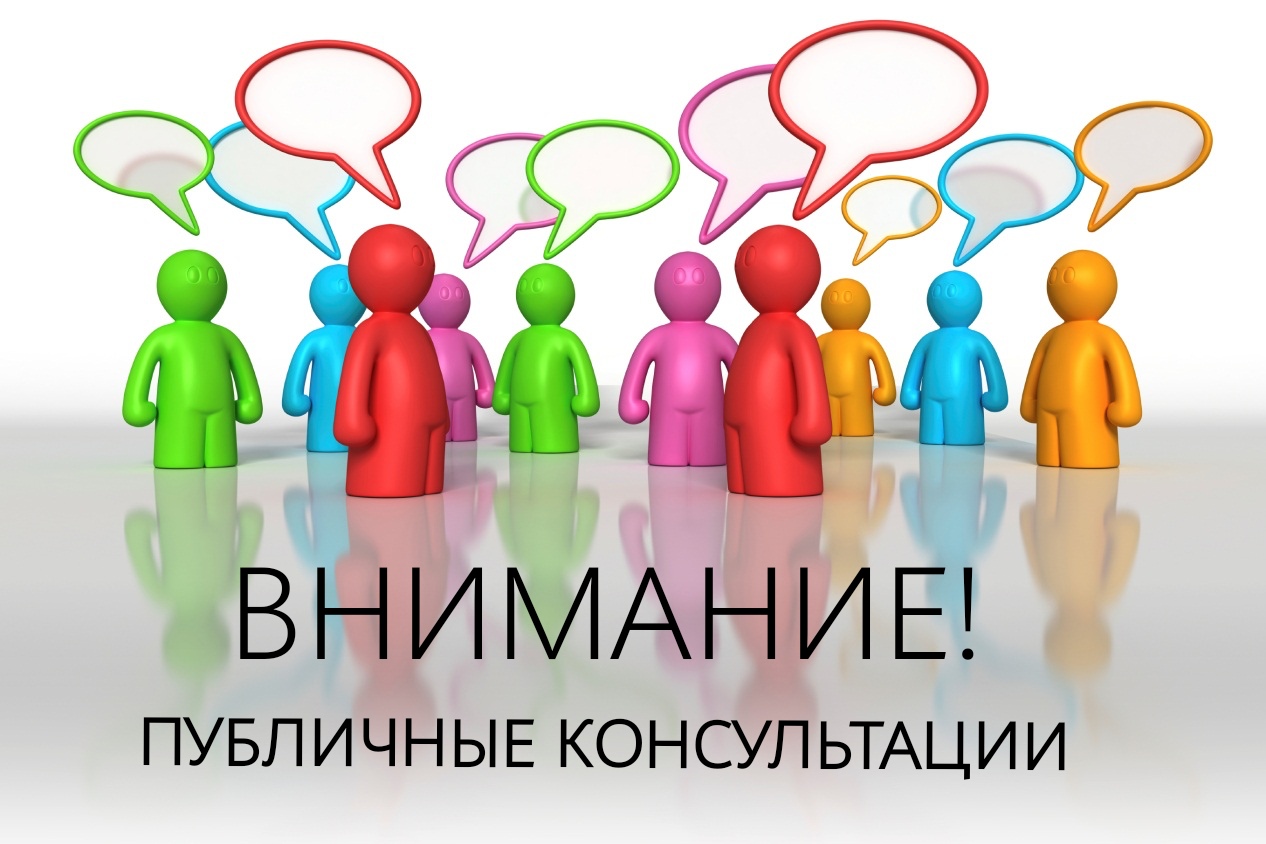 ПОНЯТИЕ И НАЗНАЧЕНИЕ ОРВ
Оценка регулирующего воздействия – способ оценки ПОЗИТИВНЫХ И НЕГАТИВНЫХ эффектов вводимого или существующего регулирования
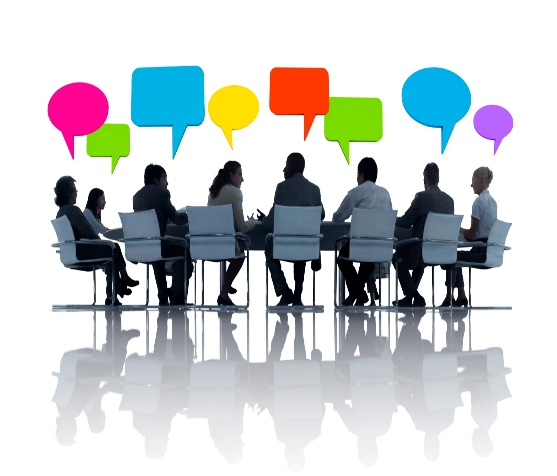 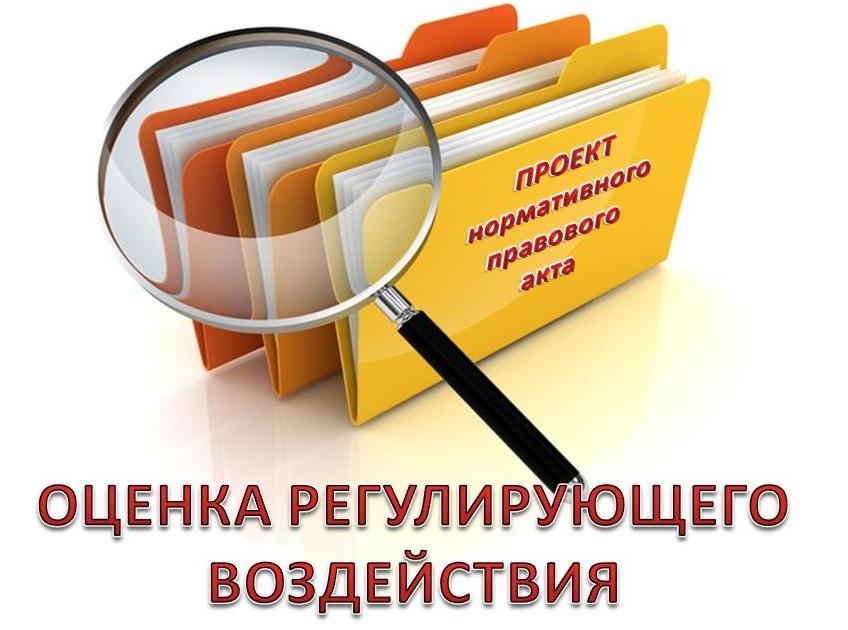 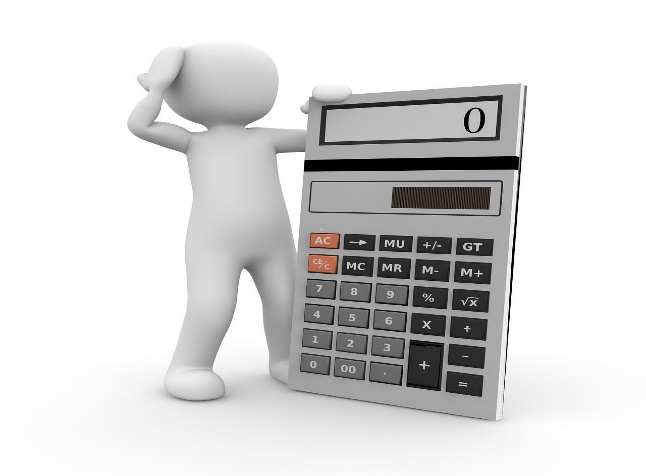 АНАЛИЗ И КОЛИЧЕСТВЕННАЯ ОЦЕНКА
ПУБЛИЧНЫЕ КОНСУЛЬТАЦИИ
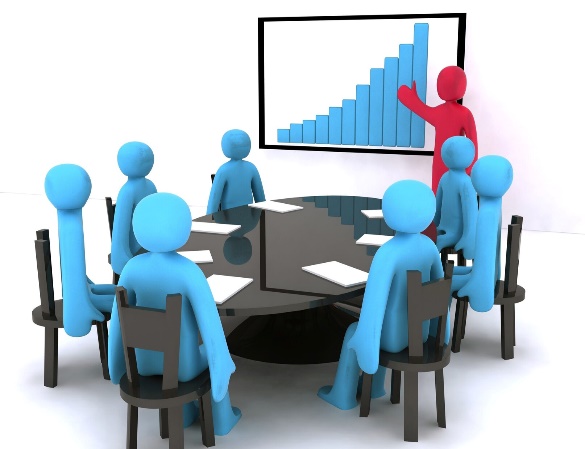 КЛЮЧЕВЫЕ ЦЕЛИ ОРВ
Рассчитать выгоды и издержки субъектов предпринимательской и иной экономической деятельности, других заинтересованных лиц.
Оценить воздействие регулирования на деловой климат и инвестиционную привлекательность региона, конкуренцию и структуру рынков.
 Обеспечить выбор наиболее эффективного варианта решения проблем.
Снизить риски, связанные с введением нового регулирования, и повысить доверие граждан и бизнеса к принимаемым государством решениям.
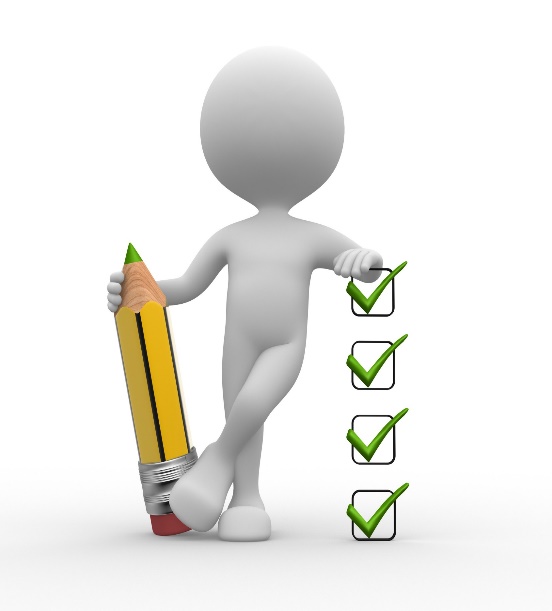 Основные требования, обеспечивающие
проведение процедуры ОРВ
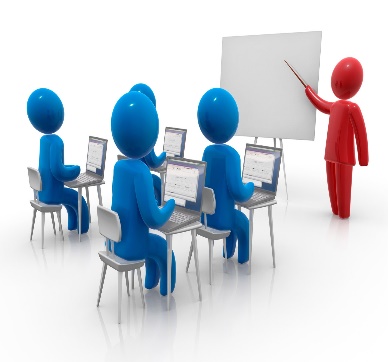 1. Анализ обоснованности предлагаемого способа регулирования (начиная с ранней стадии его разработки)
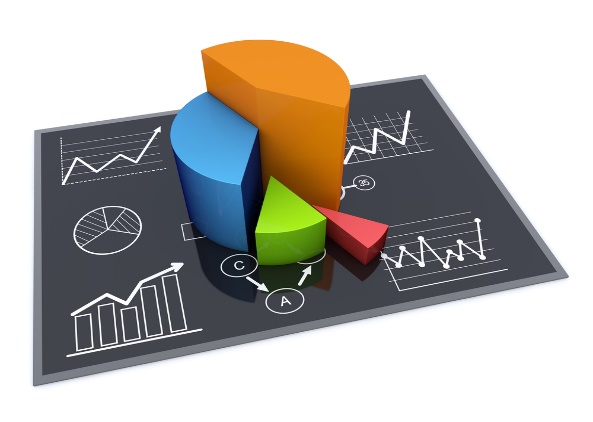 2. Количественное и качественное сопоставление предлагаемых результатов реализации различных вариантов предлагаемого регулирования
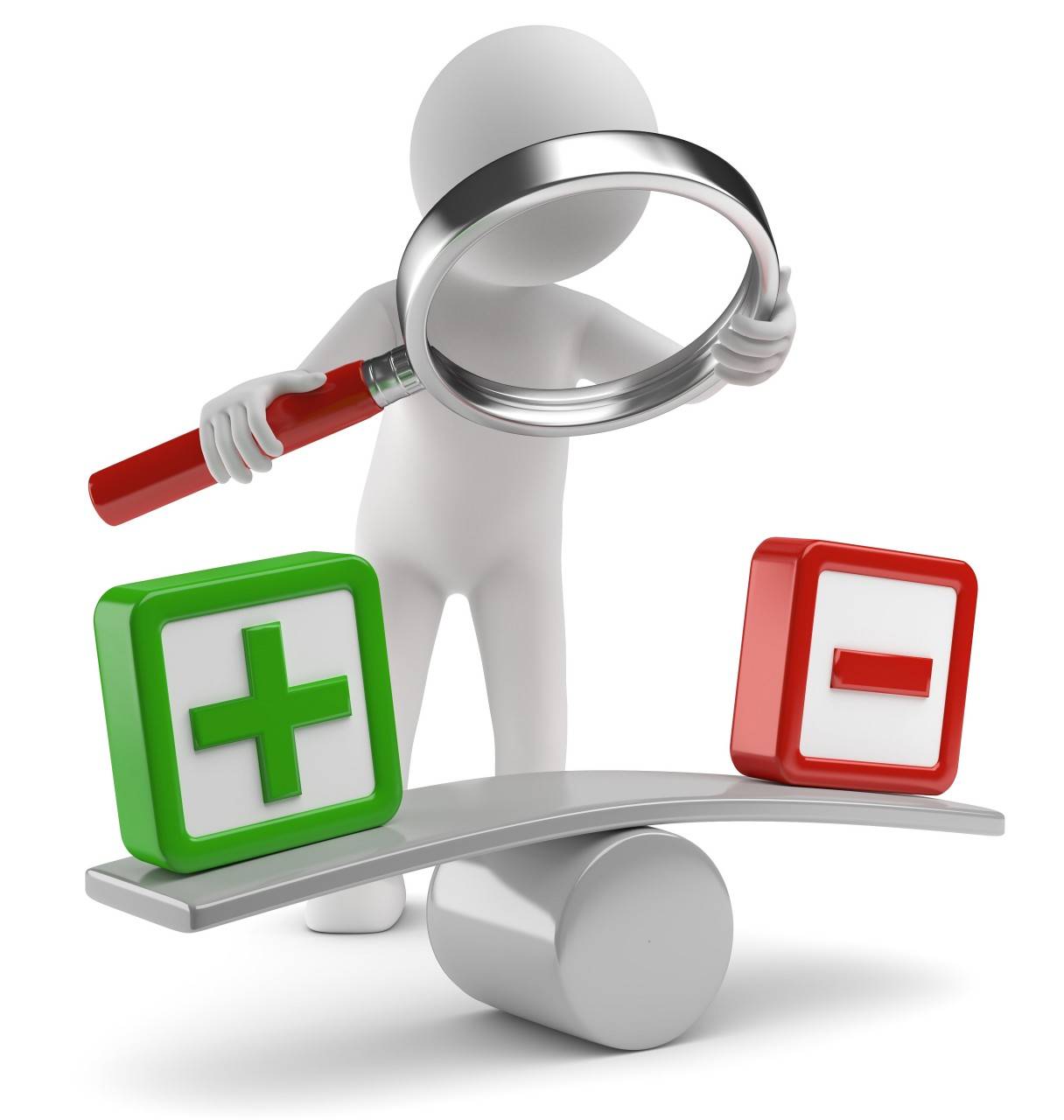 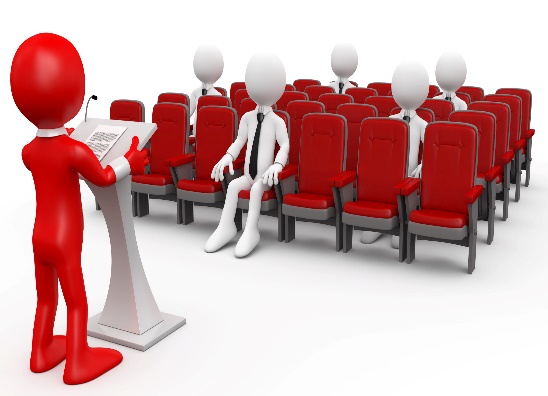 3. Свободный доступ заинтересованных лиц для высказывания предложений и обеспечения учета таких предложений
4. Разделение функций органов-разработчиков и уполномоченного органа при проведении процедур ОРВ
ОСНОВНЫЕ ПРОБЛЕМЫ ПРИ ПРОВЕДЕНИИ ОРВ
Не четко указывается, на решение какой проблемы направлено правовое регулирование. Неточное понимание проблемы может привести к принятию неправильного решения, а также избыточных мер или к ошибочному отказу от государственного регулирования, в результате чего проблема останется неразрешенной.
Нормы проекта акта носят преимущественно декларативный характер и предлагаемые разработчиком решения не конкретизированы и нося общественный характер. В результате этого затруднительно определить, как предусмотренные проектом акта мероприятия позволят достичь показателей, соответствующих целям регулирования
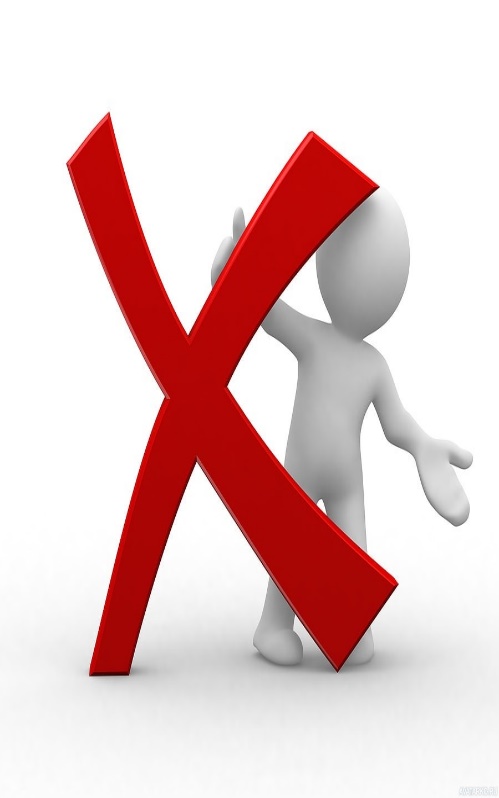 При определении причины государственного вмешательства часто указывается  наличие поручения о разработке проекта акта. В данном случае необходимо учитывать, что факт наличия поручения не может быть признан основанием необходимости введения  нового государственного регулирования, поскольку он сам по себе не идентифицирует проблем, а является лишь управленческим  решением, направленным на минимизацию ее последствий.
Анализ издержек и выгод достижения поставленной цели правовым регулированием указывается, в основном, в качественном описании. Разработчиком пока не удается в своих заключениях количественно рассчитать оценку расходов и положительных эффектов
ОБЩАЯ СХЕМА ПРОЦЕДУРЫ ОРВ
Регулирующий орган
Уведомление о подготовке проекта НПА
Публичное обсуждение идеи проекта на regulation.khv.gov.ru    (не менее 5 рабочих дней)
Подготовка сводки предложений  по результатам публичного обсуждения
Учет предложений по результатам по результатам публичного обсуждения при разработке проекта
Регулирующий орган
Подготовка проекта, сводного отчета об ОРВ
Публичные обсуждения проекта, сводного отчета на regulation.khv.gov.ru
От 10 рабочих дней
Подготовка сводки предложений по результатам публичного обсуждения
Разработка проекта НПА, составление сводного отчета и их публичное обсуждение
Корректировка проекта, сводного отчета по результатам публичного обсуждения
Направление проекта, сводного отчета, свода предложений в уполномоченный орган
Уполномоченный орган
Подготовка экспертного заключения
До 10 дней
Подготовка заключения об ОРВ
Направление экспертного заключения разработчику проекта
Размещение экспертного заключения на regulation.khv.gov.ru
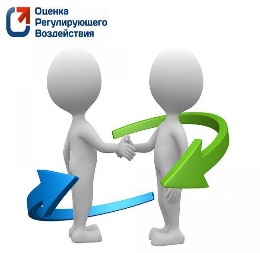 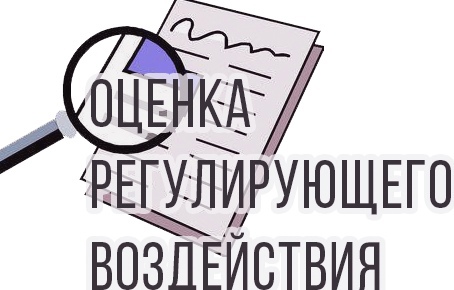 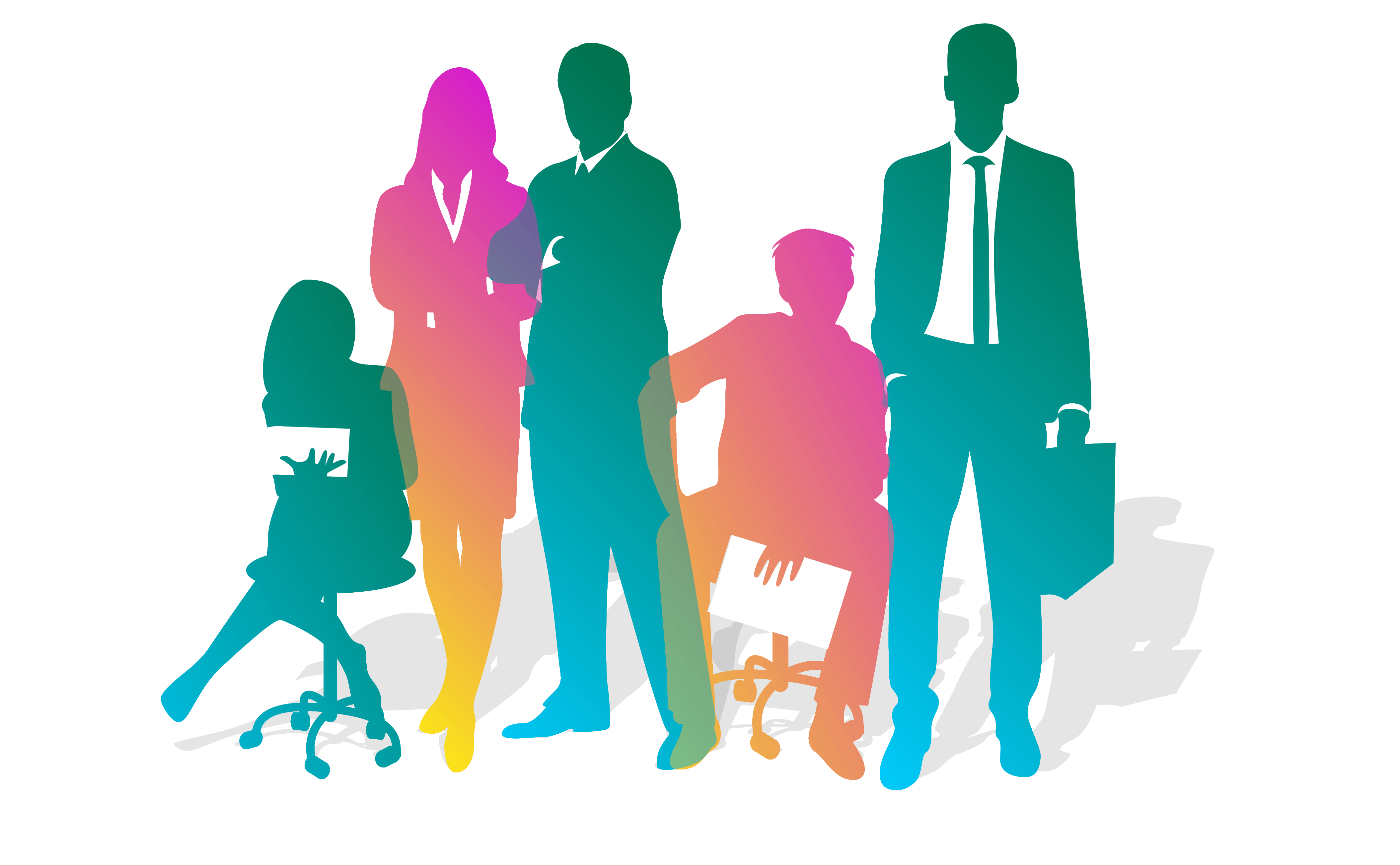 Степень регулирующего воздействия при проведении процедуры ОРВ
Высокая степень – от 20 рабочих дней. Проект нормативного правового акта содержит положения, устанавливающие новые обязательные требования для субъектов предпринимательской и иной экономической деятельности, новые обязанности для субъектов предпринимательской и иной экономической деятельности.
Средняя степень регулирующего воздействия – от 15 рабочих дней. Проект нормативного правового акта содержит положения, изменяющие ранее предусмотренные нормативными правовыми актами обязательные требования для субъектов предпринимательской и иной экономической деятельности, обязанности для субъектов предпринимательской и иной экономической деятельности.
Низкая степень регулирующего воздействия – от 10 рабочих дней. Проект не относится к высокой и средней степени регулирующего воздействия. Однако, в отношении него, как затрагивающего вопросы осуществления предпринимательской деятельности, должна быть проведена процедура ОРВ.
ПУБЛИЧНЫЕ КОНСУЛЬТАЦИИ
Выявить целевую аудиторию проекта НПА, подлежащего ОРВ, и использовать адресную рассылку непосредственно тем, чьи интересы данный НПА затрагивает.
Упрощать для предпринимательских объединений и экспертных организаций работу с проектом НПА, Пояснительная записка, отвечающая целям ОРВ, позволяет с минимальными временными затратами сформировать и предоставить позицию.
Поддерживать обратную связь: 
    -   фиксировать каждое поступающее предложение;
    -   аргументировать, по каким причинам мнение не учтено;
    -   информировать общественность о результатах ОРВ.
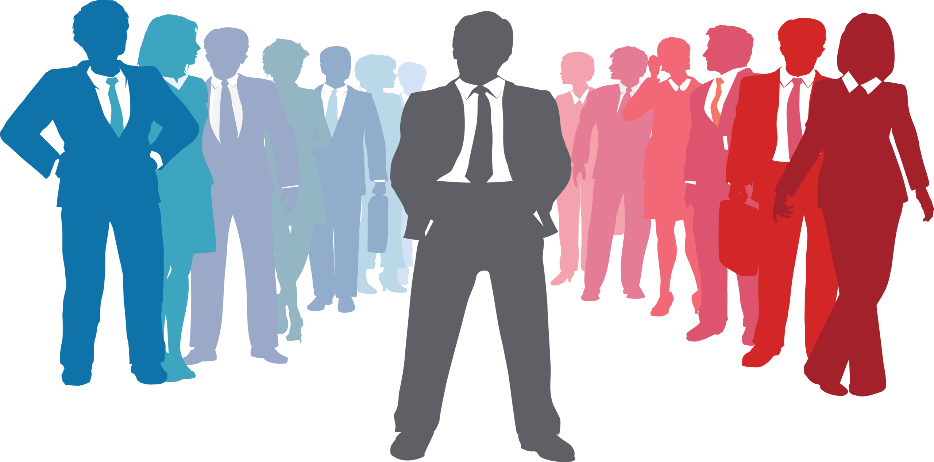 ФОРМИРОВАНИЕ ПУЛА ЭКСПЕРТОВ
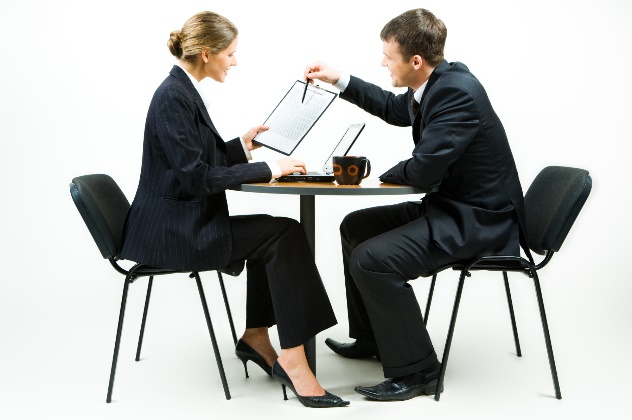 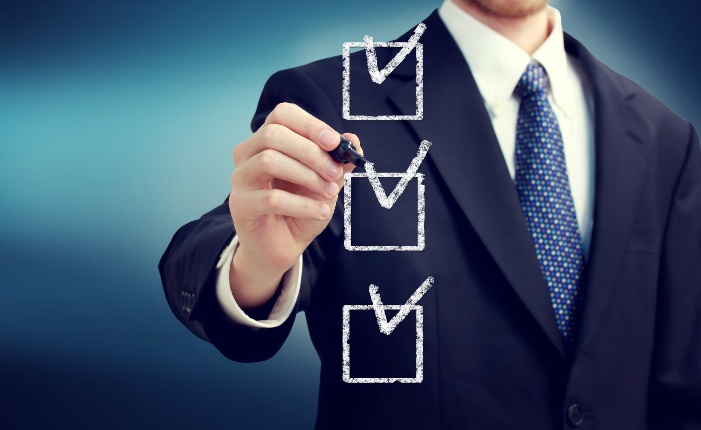 Для формирования базы экспертов при проведении ОРВ необходимо определить круг потенциально заинтересованных участников обсуждений проекта НПА в ходе публичный консультаций.
Интересы каких субъектов экономической деятельности затрагиваются при проведении ОРВ?
Какими компетенциями и знаниями должен обладать потенциальный эксперт в данной области?
Какие научные, образовательные и общественные организации могут объединять потенциально заинтересованных лиц?
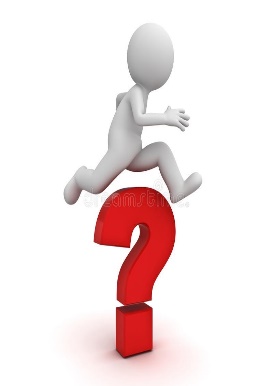 Для этого необходимо ответить на следующие вопросы
Оценка регулирующего воздействия  как инструмент преодоления избыточных требований в сфере экономической деятельности
Институт ОРВ позволяет подойти системно к процессам введения, изменения и отмены правовых норм, регулирующих экономическую деятельность, и обеспечить, как следствие, существенное повышение качества регулирования и предсказуемости (обоснованности)возможных изменений в правовое регулирование экономической деятельности
Важным элементом процедуры ОРВ является проведение публичных консультаций  с заинтересованными сторонами, которое позволяет выявить позиции заинтересованных сторон, сделать процесс рассмотрения интересов всех затрагиваемых  новым регулированием групп прозрачным, обеспечить свободное заявление и возможность учета данных интересов
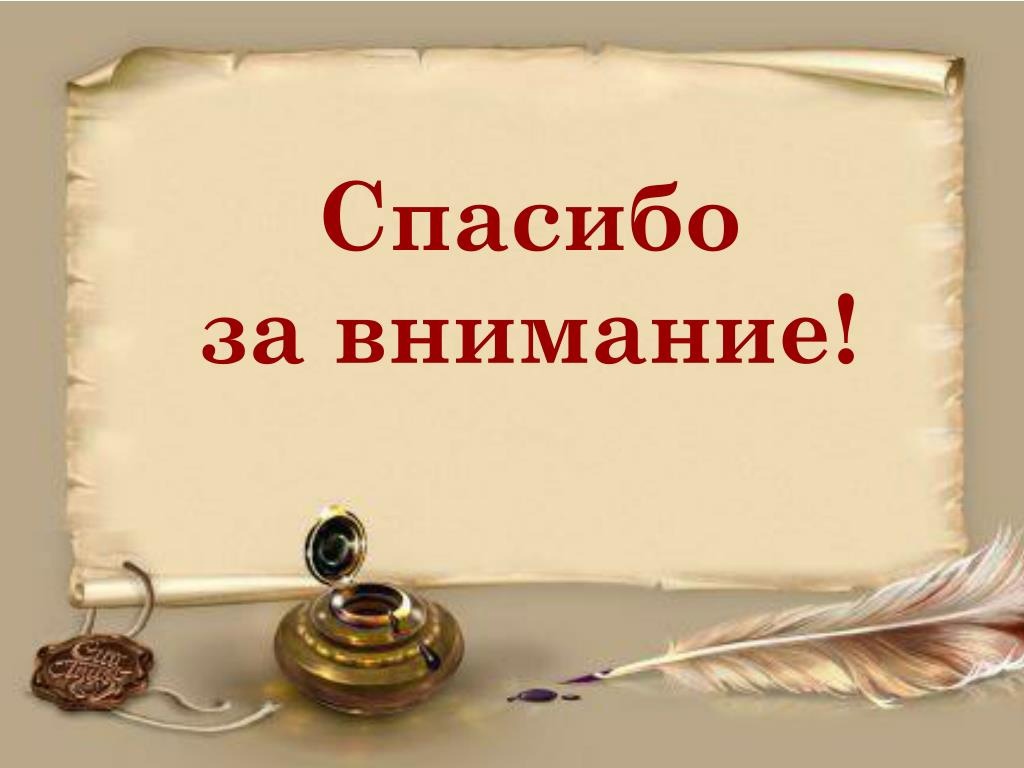